Module 9: QoS Concepts
Instructor Materials
Enterprise Networking, Security, and Automation v7.0 (ENSA)
[Speaker Notes: Cisco Networking Academy Program
Enterprise Networking, Security, and Automation v7.0 (ENSA)
Module 9: QoS Concepts]
Instructor Materials – Module 9 Planning Guide
This PowerPoint deck is divided in two parts:
Instructor Planning Guide
Information to help you become familiar with the module
Teaching aids
Instructor Class Presentation
Optional slides that you can use in the classroom
Begins on slide # 10
Note: Remove the Planning Guide from this presentation before sharing with anyone.
For additional help and resources go to the Instructor Home Page and Course Resources for this course. You also can visit the professional development site on netacad.com, the official Cisco Networking Academy Facebook page, or Instructor Only FB group.
What to Expect in this Module
To facilitate learning, the following features within the GUI may be included in this module:
What to Expect in this Module (Cont.)
To facilitate learning, the following features may be included in this module:
Check Your Understanding
Check Your Understanding activities are designed to let students quickly determine if they understand the content and can proceed, or if they need to review. 
Check Your Understanding activities do not affect student grades.
There are no separate slides for these activities in the PPT. They are listed in the notes area of the slide that appears before these activities.
Module 9: Activities
What activities are associated with this module?
Module 9: Activities
What activities are associated with this module?
Module 9: Best Practices
Prior to teaching Module 9, the instructor should:
Review the activities and assessments for this module.
Try to include as many questions as possible to keep students engaged during classroom presentation.
Topic 9.1
Ask the students or have a class discussion
Can you think of a situation where you experienced the effects of excessive delay on a network?
Discuss how packet loss and delay can impact voice or video communication.
Topic 9.2
Ask the students or have a class discussion
What are some current trends in digital communication?
List on the board a comparison of the traffic characteristics for voice, video, and data.
Module 9: Best Practices (Cont.)
Topic 9.3
Ask the students or have a class discussion
In what situations would the FIFO algorithm be appropriate?
Draw a diagram on the board showing the functions of the various queuing algorithms: WFQ, CBWFQ, LLQ.
Topic 9.4
Ask the students or have a class discussion
Discuss the befits and drawbacks of the IntSrv and DiffSrv QoS models?
Can you think of a network that would use the best-effort QoS Model?
Topic 9.5
Ask the students or have a class discussion
On the board, compare and contrast the different QoS tools.
Have students map CoS Values to DSCP values.
Module 9: QoS Concepts
Enterprise Networking, Security, and Automation v7.0 (ENSA)
[Speaker Notes: Cisco Networking Academy Program
Enterprise Networking, Security, and Automation v7.0 (ENSA)
Module 9: QoS Concepts]
Module Objectives
Module Title: QoS Concepts

Module Objective: Explain how networking devices implement QoS.
[Speaker Notes: 9 – QoS Concepts
9.0.2- What will I learn to do in this Module.]
9.1 Network Transmission Quality
[Speaker Notes: 9 - QoS Concepts
9.1 - Network Transmission Quality]
Network Transmission QualityVideo – The Purpose of QoS
This video explains Quality of Service (QoS) and why it is needed.
[Speaker Notes: 9 - QoS Concepts
9.1 - Network Transmission Quality
9.1.1 – Video – The Purpose of QoS]
Network Transmission QualityPrioritizing Traffic
When traffic volume is greater than what can be transported across the network, devices queue (hold) the packets in memory until resources become available to transmit them.
Queuing packets causes delay because new packets cannot be transmitted until previous packets have been processed.
If the number of packets to be queued continues to increase, the memory within the device fills up and packets are dropped. 
One QoS technique that can help with this problem is to classify data into multiple queues, as shown in the figure.
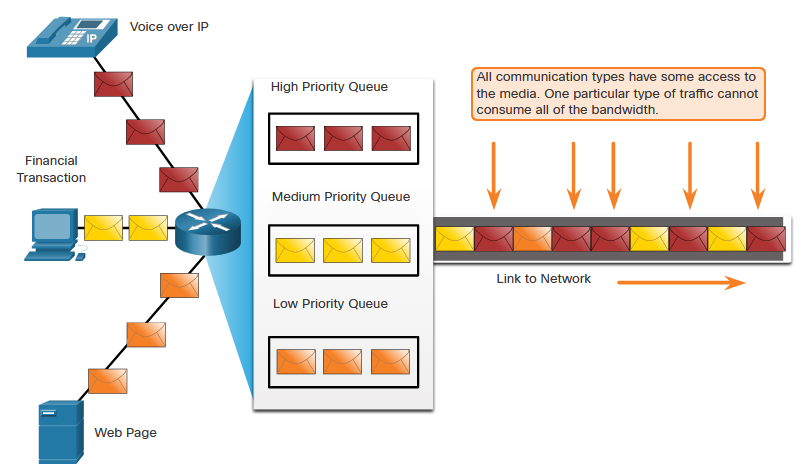 Note: A device implements QoS only when it is experiencing some type of congestion.
[Speaker Notes: 9 - QoS Concepts
9.1 - Network Transmission Quality
9.1.2 – Prioritizing Traffic]
Network Transmission QualityBandwidth, Congestion, Delay, and Jitter
Network bandwidth is measured in the number of bits that can be transmitted in a single second, or bits per second (bps).
Network congestion causes delay. An interface experiences congestion when it is presented with more traffic than it can handle. Network congestion points are ideal candidates for QoS mechanisms.
The typical congestion points are aggregation, speed mismatch, and LAN to WAN.
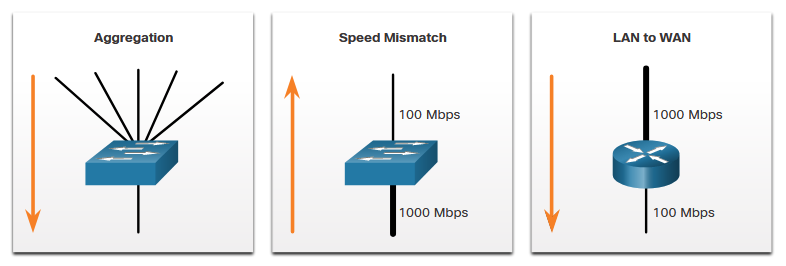 [Speaker Notes: 9 - QoS Concepts
9.1 - Network Transmission Quality
9.1.3 – Bandwidth, Congestion, Delay, and Jitter]
Network Transmission QualityBandwidth, Congestion, Delay, and Jitter (Cont.)
Delay or latency refers to the time it takes for a packet to travel from the source to the destination.
Fixed delay is the amount of time a specific process takes, such as how long it takes to place a bit on the transmission media. 
Variable delay takes an unspecified amount of time and is affected by factors such as how much traffic is being processed.
Jitter is the variation of delay of received packets.
[Speaker Notes: 9 - QoS Concepts
9.1 - Network Transmission Quality
9.1.3 – Bandwidth, Congestion, Delay, and Jitter]
Network Transmission QualityPacket Loss
Without QoS mechanisms, time-sensitive packets, such as real-time video and voice, are dropped with the same frequency as data that is not time-sensitive.
When a router receives a Real-Time Protocol (RTP) digital audio stream for Voice over IP (VoIP), it compensates for the jitter that is encountered using a playout delay buffer. 
The playout delay buffer buffers these packets and then plays them out in a steady stream.
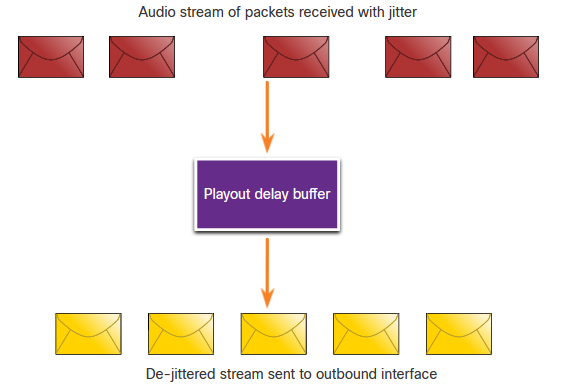 [Speaker Notes: 9 - QoS Concepts
9.1 - Network Transmission Quality
9.1.4 – Packet Loss]
Network Transmission QualityPacket Loss (Cont.)
If the jitter is so large that it causes packets to be received out of the range of the play out buffer, the out-of-range packets are discarded and dropouts are heard in the audio.
For losses as small as one packet, the digital signal processor (DSP) interpolates what it thinks the audio should be and no problem is audible to the user. 
When jitter exceeds what the DSP can do to make up for the missing packets, audio problems are heard.
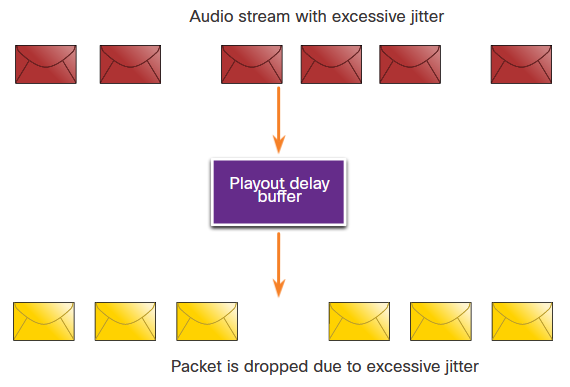 Note: In a properly designed network, packet loss should be near zero.
[Speaker Notes: 9 - QoS Concepts
9.1 - Network Transmission Quality
9.1.4 – Packet Loss (Cont.)
9.1.5 – Check Your Understanding - Network Transmission Quality]
9.2 Traffic Characteristics
[Speaker Notes: 9 - QoS Concepts
9.2 – Traffic Characteristics]
Traffic CharacteristicsVideo – Traffic Characteristics
This video will explain the characteristics of voice, video, and data traffic.
[Speaker Notes: 9 - QoS Concepts
9.2 – Traffic Characteristics
9.2.1 – Video – Traffic Characteristics]
Traffic CharacteristicsNetwork Traffic Trends
In the early 2000s, the predominant types of IP traffic were voice and data. 
Voice traffic has a predictable bandwidth need and known packet arrival times. 
Data traffic is not real-time and has unpredictable bandwidth need. 
Data traffic can temporarily burst, as when a large file is being downloaded. This bursting can consume the entire bandwidth of a link.
More recently, video traffic has become the increasingly important to business communications and operations. 
According to the Cisco Visual Networking Index (VNI), video traffic represented 70% of all traffic in 2017. 
By 2022, video will represent 82% of all traffic. 
Mobile video traffic will reach 60.9 exabytes per month by 2022. 
The type of demands that voice, video, and data traffic place on the network are very different.
[Speaker Notes: 9 - QoS Concepts
9.2 – Traffic Characteristics
9.2.2 – Network Traffic Trends]
Traffic CharacteristicsVoice
Voice traffic is predictable and smooth and very sensitive to delays and dropped packets. 
Voice packets must receive a higher priority than other types of traffic. 
Cisco products use the RTP port range 16384 to 32767 to prioritize voice traffic. 
Voice can tolerate a certain amount of latency, jitter, and loss without any noticeable effects
Latency should be no more than 150 milliseconds (ms). 
Jitter should be no more than 30 ms, and packet loss no more than 1%. 
Voice traffic requires at least 30 Kbps of bandwidth.
[Speaker Notes: 9 - QoS Concepts
9.2 – Traffic Characteristics
9.2.3 – Voice]
Traffic CharacteristicsVideo
Video traffic tends to be unpredictable, inconsistent, and bursty. Compared to voice, video is less resilient to loss and has a higher volume of data per packet. 
The number and size of video packets varies every 33 ms based on the content of the video.
UDP ports such as 554, are used for the Real-Time Streaming Protocol (RSTP) and should be given priority over other, less delay-sensitive, network traffic.
Latency should be no more than 400 milliseconds (ms). Jitter should be no more than 50 ms, and video packet loss should be no more than 1%. Video traffic requires at least 384 Kbps of bandwidth.
[Speaker Notes: 9 - QoS Concepts
9.2 – Traffic Characteristics
9.2.4 – Video]
Traffic CharacteristicsData
Data applications that have no tolerance for data loss, such as email and web pages, use TCP to ensure that if packets are lost in transit, they will be resent. 
Data traffic can be smooth or bursty. 
Network control traffic is usually smooth and predictable.
Some TCP applications can consume a large portion of network capacity. FTP will consume as much bandwidth as it can get when you download a large file, such as a movie or game.
[Speaker Notes: 9 - QoS Concepts
9.2 – Traffic Characteristics
9.2.5 – Data]
Traffic CharacteristicsData (Cont.)
Data traffic is relatively insensitive to drops and delays compared to voice and video. Quality of Experience or QoE is important to consider with data traffic.
Does the data come from an interactive application?
Is the data mission critical?
[Speaker Notes: 9 - QoS Concepts
9.2 – Traffic Characteristics
9.2.5 – Data (Cont.)
9.2.6 – Check Your Understanding – Traffic Characteristics]
9.3 Queuing Algorithms
[Speaker Notes: 9 - QoS Concepts
9.3 – Queuing Algorithms]
Queuing AlgorithmsVideo – QoS Algorithms
This video will cover the following:
FIFO Queuing (absence of QoS)
Weighted Fair Queuing (WFQ)
Class Based Weighted Fair Queuing (CBWFQ)
Low Latency Queuing (LLQ)
[Speaker Notes: 9 - QoS Concepts
9.3 – Queuing Algorithms
9.3.1 – Video – QoS Algorithms]
Queuing AlgorithmsQueuing Overview
The QoS policy implemented by the network administrator becomes active when congestion occurs on the link. Queuing is a congestion management tool that can buffer, prioritize, and, if required, reorder packets before being transmitted to the destination.

A number of queuing algorithms are available:
First-In, First-Out (FIFO)
Weighted Fair Queuing (WFQ)
Class-Based Weighted Fair Queuing (CBWFQ)
Low Latency Queuing (LLQ)
[Speaker Notes: 9 - QoS Concepts
9.3 – Queuing Algorithms
9.3.2 – Queuing Overview]
Queuing AlgorithmsFirst in First Out
First In First Out (FIFO) queuing buffers and forwards packets in the order of their arrival.
FIFO has no concept of priority or classes of traffic and consequently, makes no decision about packet priority.
There is only one queue, and all packets are treated equally. 
Packets are sent out an interface in the order in which they arrive.
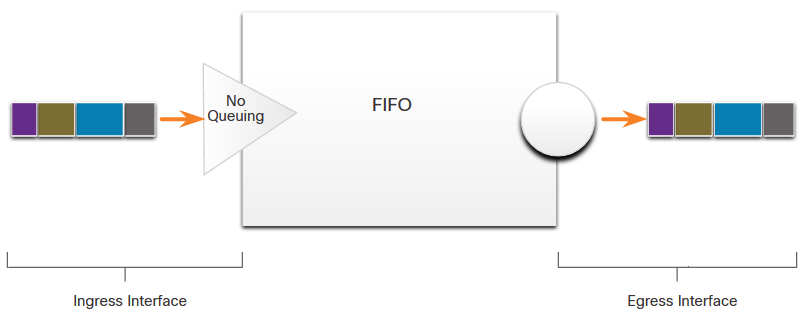 [Speaker Notes: 9 - QoS Concepts
9.3 – Queuing Algorithms
9.3.3 – First in First Out]
Queuing AlgorithmsWeighted Fair Queuing (WFQ)
Weighted Fair Queuing (WFQ) is an automated scheduling method that provides fair bandwidth allocation to all network traffic. 
WFQ applies priority, or weights, to identified traffic, classifies it into conversations or flows, and then determines how much bandwidth each flow is allowed relative to other flows.
WFQ classifies traffic into different flows based on source and destination IP addresses, MAC addresses, port numbers, protocol, and Type of Service (ToS) value.
WFQ is not supported with tunneling and encryption because these features modify the packet content information required by WFQ for classification.
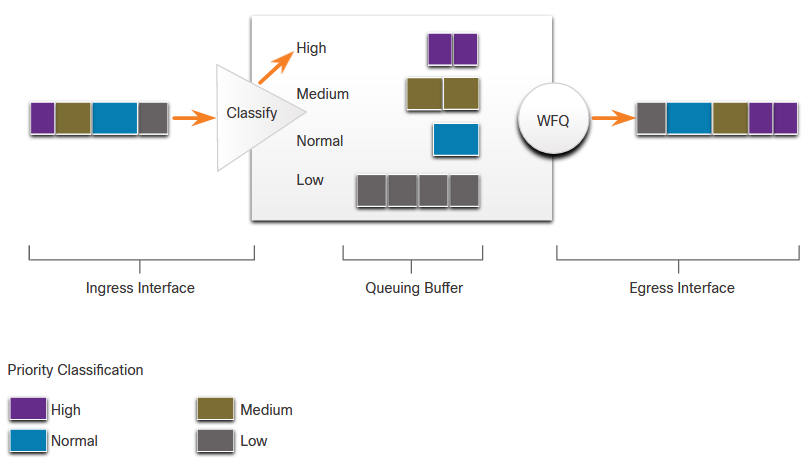 [Speaker Notes: 9 - QoS Concepts
9.3 – Queuing Algorithms
9.3.4 – Weighted Fair Queuing (WFQ)]
Queuing AlgorithmsClass-Based Weighted Fair Queuing (CBWFQ)
Class-Based Weighted Fair Queuing (CBWFQ) extends the standard WFQ functionality to provide support for user-defined traffic classes. 
Traffic classes are defined based on match criteria including protocols, access control lists (ACLs), and input interfaces. 
Packets satisfying the match criteria for a class constitute the traffic for that class.
A FIFO queue is reserved for each class, and traffic belonging to a class is directed to the queue for that class.
A class can be assigned characteristics, such as bandwidth, weight, and maximum packet limit. The bandwidth assigned to a class is the guaranteed bandwidth delivered during congestion.
Packets belonging to a class are subject to the bandwidth and queue limits, which is the maximum number of packets allowed to accumulate in the queue, that characterize the class.
[Speaker Notes: 9 - QoS Concepts
9.3 – Queuing Algorithms
9.3.5 – Class-Based Weighted Fair Queuing (CBWFQ)]
Queuing AlgorithmsClass-Based Weighted Fair Queuing (CBWFQ) (Cont.)
After a queue has reached its configured queue limit, adding more packets to the class causes tail drop or packet drop to take effect, depending on how class policy is configured. 
Tail drop discards any packet that arrives at the tail end of a queue that has completely used up its packet-holding resources. 
This is the default queuing response to congestion. Tail drop treats all traffic equally and does not differentiate between classes of service.
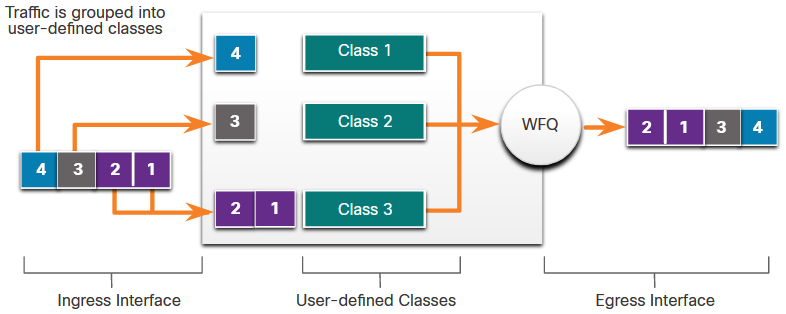 [Speaker Notes: 9 - QoS Concepts
9.3 – Queuing Algorithms
9.3.5 – Class-Based Weighted Fair Queuing (CBWFQ) (Cont.)]
Queuing AlgorithmsLow Latency Queuing (LLQ)
The Low Latency Queuing (LLQ) feature brings strict priority queuing (PQ) to CBWFQ. 
Strict PQ allows delay-sensitive packets such as voice to be sent before packets in other queues. 
LLQ allows delay-sensitive packets such as voice to be sent first (before packets in other queues), giving delay-sensitive packets preferential treatment over other traffic.
Cisco recommends that only voice traffic be directed to the priority queue.
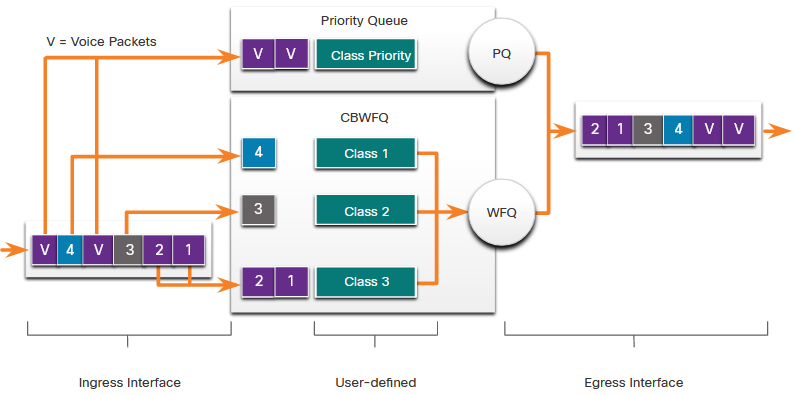 [Speaker Notes: 9 - QoS Concepts
9.3 – Queuing Algorithms
9.3.6 – Low Latency Queuing (LLQ)
9.3.7 – Check Your Understanding – Queuing Algorithms]
9.4 QoS Models
[Speaker Notes: 9 - QoS Concepts
9.4 – QoS Models]
QoS ModelsVideo – QoS Models
This video will cover the following:
Best-effort model
Integrated services (IntServ)
Differentiated services (DiffServ)
[Speaker Notes: 9 - QoS Concepts
9.4 – QoS Models
9.4.1 – Video – QoS Models]
QoS ModelsSelecting an Appropriate QoS Policy Model
There are three models for implementing QoS. QoS is implemented in a network using either IntServ or DiffServ. 
IntServ provides the highest guarantee of QoS, it is very resource-intensive, and therefore, not easily scalable. 
DiffServ is less resource-intensive and more scalable. 
IntServ and DiffServ are sometimes co-deployed in network QoS implementations.
[Speaker Notes: 9 - QoS Concepts
9.4 – QoS Models
9.4.2 – Selecting an Appropriate QoS Policy Model]
QoS ModelsBest Effort
The basic design of the internet is best-effort packet delivery and provides no guarantees.
The best-effort model treats all network packets in the same way, so an emergency voice message is treated the same way that a digital photograph attached to an email is treated.
Benefits and drawbacks of the best effort model:
[Speaker Notes: 9 - QoS Concepts
9.4 – QoS Models
9.4.3 – Best Effort]
QoS ModelsIntegrated Services
IntServ delivers the end-to-end QoS that real-time applications require. 
Explicitly manages network resources to provide QoS to individual flows or streams, sometimes called microflows. 
Uses resource reservation and admission-control mechanisms as building blocks to establish and maintain QoS.
Uses a connection-oriented approach. Each individual communication must explicitly specify its traffic descriptor and requested resources to the network. 
The edge router performs admission control to ensure that available resources are sufficient in the network.
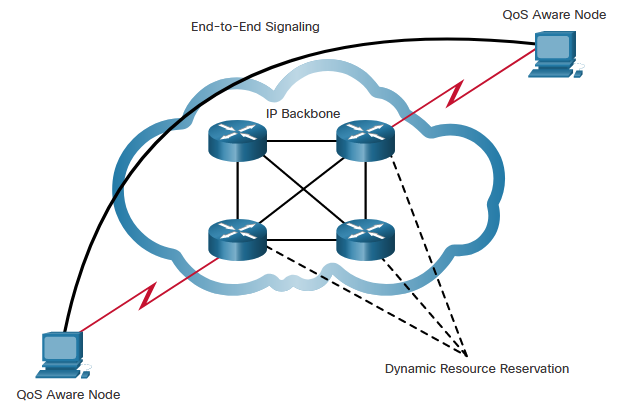 [Speaker Notes: 9 - QoS Concepts
9.4 – QoS Models
9.4.4 – Integrated Services]
QoS ModelsIntegrated Services (Cont.)
In the IntServ model, the application requests a specific kind of service from the network before sending data. 
The application informs the network of its traffic profile and requests a particular kind of service that can encompass its bandwidth and delay requirements. 
IntServ uses the Resource Reservation Protocol (RSVP) to signal the QoS needs of an application’s traffic along devices in the end-to-end path through the network. 
If network devices along the path can reserve the necessary bandwidth, the originating application can begin transmitting. If the requested reservation fails along the path, the originating application does not send any data.
[Speaker Notes: 9 - QoS Concepts
9.4 – QoS Models
9.4.4 – Integrated Services (Cont.)]
QoS ModelsDifferentiated Services
The differentiated services (DiffServ) QoS model specifies a simple and scalable mechanism for classifying and managing network traffic.
Is not an end-to-end QoS strategy because it cannot enforce end-to-end guarantees.
Hosts forward traffic to a router which classifies the flows into aggregates (classes) and provides the appropriate QoS policy for the classes. 
Enforces and applies QoS mechanisms on a hop-by-hop basis, uniformly applying global meaning to each traffic class to provide both flexibility and scalability.
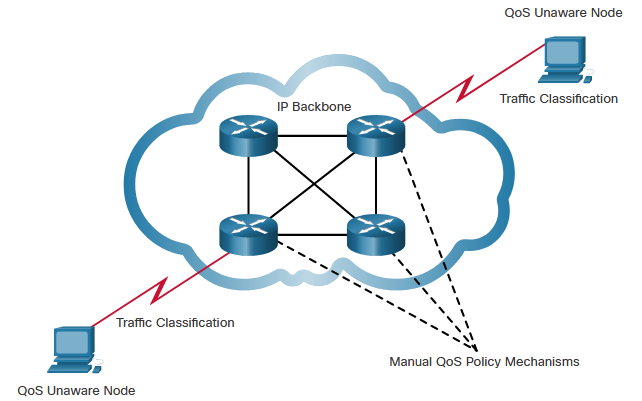 [Speaker Notes: 9 - QoS Concepts
9.4 – QoS Models
9.4.5 – Differentiated Services]
QoS ModelsDifferentiated Services (Cont.)
DiffServ divides network traffic into classes based on business requirements. Each of the classes can then be assigned a different level of service. 
As the packets traverse a network, each of the network devices identifies the packet class and services the packet according to that class. 
It is possible to choose many levels of service with DiffServ.
[Speaker Notes: 9 - QoS Concepts
9.4 – QoS Models
9.4.5 – Differentiated Services (Cont.)
9.4.6 – Check Your Understanding – QoS Models]
9.5 QoS Implementation Techniques
[Speaker Notes: 9 - QoS Concepts
9.5 – QoS Implementation Techniques]
QoS Implementation TechniquesVideo – QoS Implementation Techniques
This video will cover the following:
Implementation tools (classification and marking, congestion avoidance, and congestion management)
Traffic marking
[Speaker Notes: 9 - QoS Concepts
9.5 – QoS Implementation Techniques
9.5.1 – Video – QoS Implementation Techniques]
QoS Implementation TechniquesAvoiding Packet Loss
Packet loss is usually the result of congestion on an interface. Most applications that use TCP experience slowdown because TCP automatically adjusts to network congestion. Dropped TCP segments cause TCP sessions to reduce their window sizes. Some applications do not use TCP and cannot handle drops (fragile flows).

The following approaches can prevent drops in sensitive applications:
Increase link capacity to ease or prevent congestion.
Guarantee enough bandwidth and increase buffer space to accommodate bursts of traffic from fragile flows. WFQ, CBWFQ, and LLQ can guarantee bandwidth and provide prioritized forwarding to drop-sensitive applications.
Drop lower-priority packets before congestion occurs. Cisco IOS QoS provides queuing mechanisms, such as weighted random early detection (WRED), that start dropping lower-priority packets before congestion occurs.
[Speaker Notes: 9 - QoS Concepts
9.5 – QoS Implementation Techniques
9.5.2 – Avoiding Packet Loss]
QoS Implementation TechniquesQoS Tools
There are three categories of QoS tool, as described in the table.
[Speaker Notes: 9 - QoS Concepts
9.5 – QoS Implementation Techniques
9.5.3 – QoS Tools]
QoS Implementation TechniquesQoS Tools (Cont.)
The figure shows the sequence of QoS tools used when applied to packet flows.
Ingress packets are classified and their respective IP header is marked. 
To avoid congestion, packets are then allocated resources based on defined policies. 
Packets are then queued and forwarded out the egress interface based on their defined QoS shaping and policing policy.
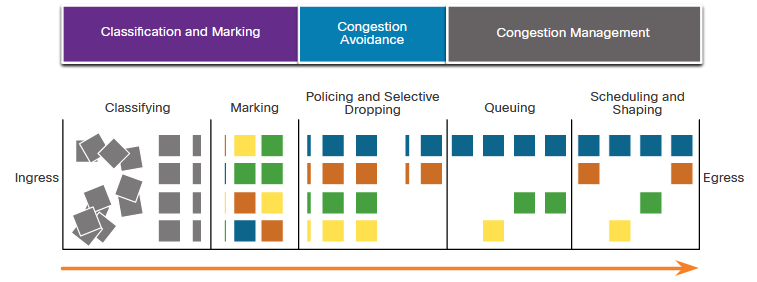 Note: Classification and marking can be done on ingress or egress, whereas other QoS actions such queuing and shaping are usually done on egress.
[Speaker Notes: 9 - QoS Concepts
9.5 – QoS Implementation Techniques
9.5.3 – QoS Tools (Cont.)]
QoS Implementation TechniquesClassification and Marking
Before a packet can have a QoS policy applied to it, the packet has to be classified.
Classification determines the class of traffic to which packets or frames belong. Only after traffic is marked can policies be applied to it.

How a packet is classified depends on the QoS implementation. 
Methods of classifying traffic flows at Layer 2 and 3 include using interfaces, ACLs, and class maps. 
Traffic can also be classified at Layers 4 to 7 using Network Based Application Recognition (NBAR).
[Speaker Notes: 9 - QoS Concepts
9.5 – QoS Implementation Techniques
9.5.4 – Classification and Marking]
QoS Implementation TechniquesClassification and Marking (Cont.)
How traffic is marked usually depends on the technology. The decision of whether to mark traffic at Layers 2 or 3 (or both) is not trivial and should be made after consideration of the following points:
Layer 2 marking of frames can be performed for non-IP traffic.
Layer 2 marking of frames is the only QoS option available for switches that are not “IP aware”.
Layer 3 marking will carry the QoS information end-to-end.
[Speaker Notes: 9 - QoS Concepts
9.5 – QoS Implementation Techniques
9.5.4 – Classification and Marking (Cont.)]
QoS Implementation TechniquesMarking at Layer 2
802.1Q is the IEEE standard that supports VLAN tagging at Layer 2 on Ethernet networks. When 802.1Q is implemented, two fields are inserted into the Ethernet frame following the source MAC address field.
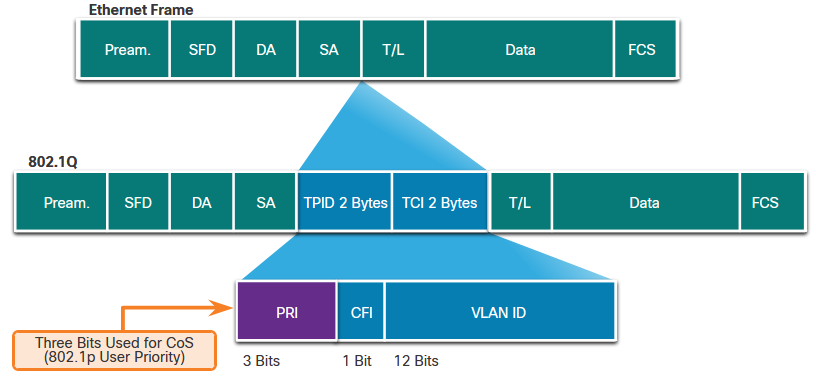 [Speaker Notes: 9 - QoS Concepts
9.5 – QoS Implementation Techniques
9.5.5 – Marking at Layer 2]
QoS Implementation TechniquesMarking at Layer 2 (Cont.)
The 802.1Q standard also includes the QoS prioritization scheme known as IEEE 802.1p. The 802.1p standard uses the first three bits in the Tag Control Information (TCI) field. Known as the Priority (PRI) field, this 3-bit field identifies the Class of Service (CoS) markings.

Three bits means that a Layer 2 Ethernet frame can be marked with one of eight levels of priority (values 0-7).
[Speaker Notes: 9 - QoS Concepts
9.5 – QoS Implementation Techniques
9.5.5 – Marking at Layer 2 (Cont.)]
QoS Implementation TechniquesMarking at Layer 3
IPv4 and IPv6 specify an 8-bit field in their packet headers to mark packets. 

Both IPv4 and IPv6 support an 8-bit field for marking: the Type of Service (ToS) field for IPv4 and the Traffic Class field for IPv6.
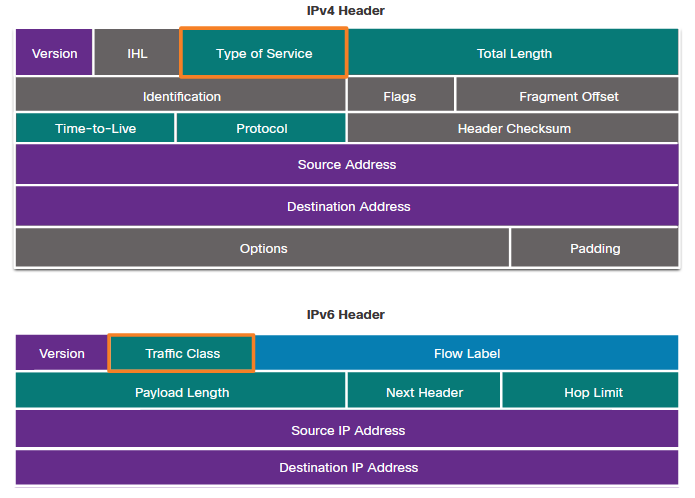 [Speaker Notes: 9 - QoS Concepts
9.5 – QoS Implementation Techniques
9.5.6 – Marking at Layer 3]
QoS Implementation TechniquesType of Service and Traffic Class Field
The Type of Service (IPv4) and Traffic Class (IPv6) carry the packet marking as assigned by the QoS classification tools.
RFC 791 specified the 3-bit IP Precedence (IPP) field to be used for QoS markings.
RFC 2474 supersedes RFC 791 and redefines the ToS field by renaming and extending the IPP field to 6 bits.
Called the Differentiated Services Code Point (DSCP) field, these six bits offer a maximum of 64 possible classes of service.
The remaining two IP Extended Congestion Notification (ECN) bits can be used by ECN-aware routers to mark packets instead of dropping them.
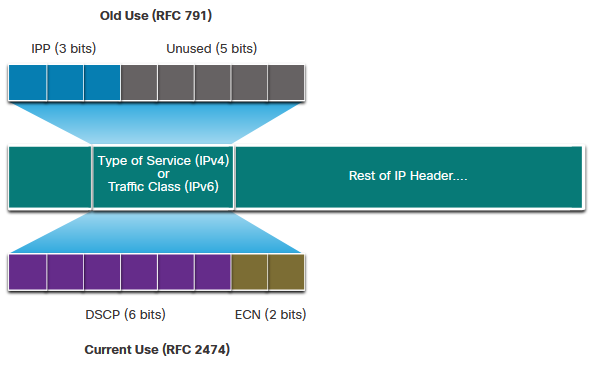 [Speaker Notes: 9 - QoS Concepts
9.5 – QoS Implementation Techniques
9.5.7 – Type of Service and Traffic Class Field]
QoS Implementation TechniquesDSCP Values
The 64 DSCP values are organized into three categories:
Best-Effort (BE) - This is the default for all IP packets. The DSCP value is 0. The per-hop behavior is normal routing. When a router experiences congestion, these packets will be dropped. No QoS plan is implemented.
Expedited Forwarding (EF) - RFC 3246 defines EF as the DSCP decimal value 46 (binary 101110). The first 3 bits (101) map directly to the Layer 2 CoS value 5 used for voice traffic. At Layer 3, Cisco recommends that EF only be used to mark voice packets.
Assured Forwarding (AF) - RFC 2597 defines AF to use the 5 most significant DSCP bits to indicate queues and drop preference.
[Speaker Notes: 9 - QoS Concepts
9.5 – QoS Implementation Techniques
9.5.8 – DSCP Values]
QoS Implementation TechniquesDSCP Values (Cont.)
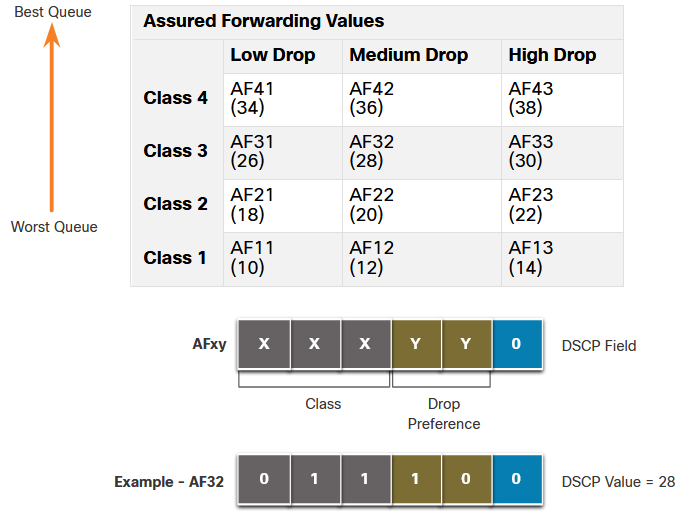 Assured Forwarding values are shown in the figure.
The AFxy formula is specified as follows:
The first 3 most significant bits are used to designate the class. Class 4 is the best queue and Class 1 is the worst queue.
The 4th and 5th most significant bits are used to designate the drop preference.
The 6th most significant bit is set to zero.
For example: AF32 belongs to class 3 (binary 011) and has a medium drop preference (binary 10). The full DSCP value is 28 because you include the 6th 0 bit (binary 011100).
[Speaker Notes: 9 - QoS Concepts
9.5 – QoS Implementation Techniques
9.5.8 – DSCP Values (Cont.)]
QoS Implementation TechniquesClass Selector Bits
Class Selector (CS) bits:
The first 3 most significant bits of the DSCP field and indicate the class.
Map directly to the 3 bits of the CoS field and the IPP field to maintain compatibility with 802.1p and RFC 791.
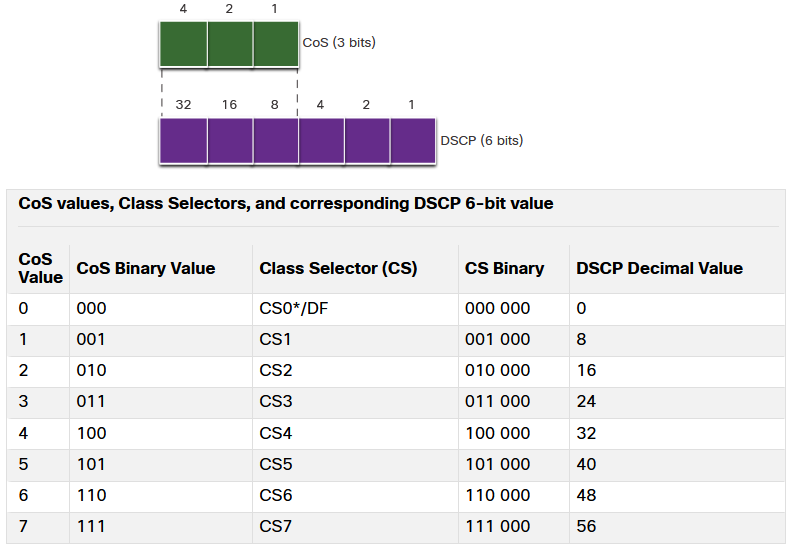 [Speaker Notes: 9 - QoS Concepts
9.5 – QoS Implementation Techniques
9.5.9 – Class Selector Bits]
QoS Implementation TechniquesTrust Boundaries
Traffic should be classified and marked as close to its source as technically and administratively feasible. This defines the trust boundary.
Trusted endpoints have the capabilities and intelligence to mark application traffic to the appropriate Layer 2 CoS and/or Layer 3 DSCP values. 
Secure endpoints can have traffic marked at the Layer 2 switch.
Traffic can also be marked at Layer 3 switches / routers.
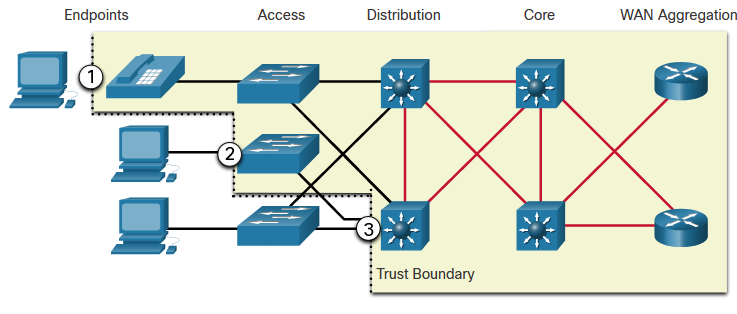 [Speaker Notes: 9 - QoS Concepts
9.5 – QoS Implementation Techniques
9.5.10 – Trust Boundaries]
QoS Implementation TechniquesCongestion Avoidance
Congestion avoidance tools monitor network traffic loads in an effort to anticipate and avoid congestion at common network and internetwork bottlenecks before congestion becomes a problem.
They monitor network traffic loads in an effort to anticipate and avoid congestion at common network and internetwork bottlenecks before congestion becomes a problem.
They monitor the average depth of the queue. When the queue is below the minimum threshold, there are no drops. As the queue fills up to the maximum threshold, a small percentage of packets are dropped. When the maximum threshold is passed, all packets are dropped.
Some congestion avoidance techniques provide preferential treatment for which packets get dropped.
Weighted random early detection (WRED) allows for congestion avoidance on network interfaces by providing buffer management and allowing TCP traffic to decrease, or throttle back, before buffers are exhausted.
WRED helps avoid tail drops and maximizes network use and TCP-based application performance.
[Speaker Notes: 9 - QoS Concepts
9.5 – QoS Implementation Techniques
9.5.11 – Congestion Avoidance]
QoS Implementation TechniquesShaping and Policing
Traffic shaping and traffic policing are two mechanisms provided by Cisco IOS QoS software to prevent congestion.
Traffic shaping retains excess packets in a queue and then schedules the excess for later transmission over increments of time. Traffic shaping results in a smoothed packet output rate.
Shaping is an outbound concept; packets going out an interface get queued and can be shaped. In contrast, policing is applied to inbound traffic on an interface.
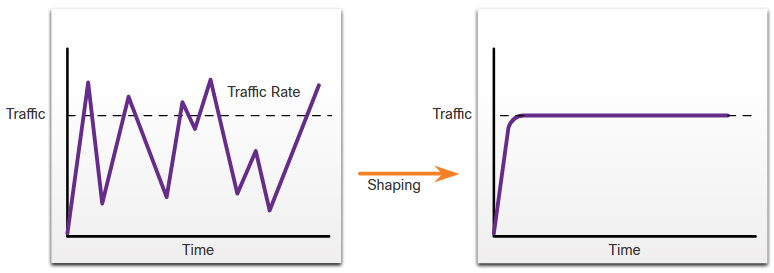 [Speaker Notes: 9 - QoS Concepts
9.5 – QoS Implementation Techniques
9.5.12 – Shaping and Policing]
QoS Implementation TechniquesShaping and Policing (Cont.)
Policing is applied to inbound traffic on an interface. Policing is commonly implemented by service providers to enforce a contracted customer information rate (CIR). However, the service provider may also allow bursting over the CIR if the service provider’s network is not currently experiencing congestion.
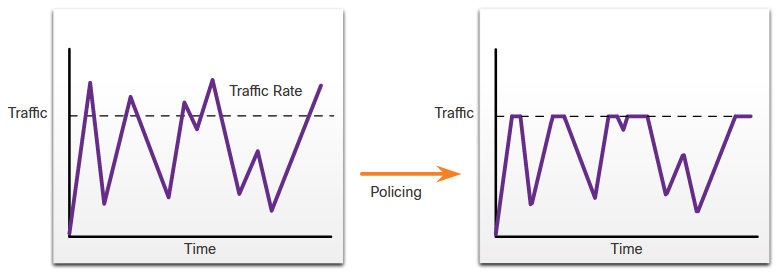 [Speaker Notes: 9 - QoS Concepts
9.5 – QoS Implementation Techniques
9.5.12 – Shaping and Policing (Cont.)]
QoS Implementation TechniquesQoS Policy Guidelines
QoS policies must consider the full path from source to destination.

A few guidelines that help ensure the best experience for end users includes the following:
Enable queuing at every device in the path between source and destination.
Classify and mark traffic as close the source as possible.
Shape and police traffic flows as close to their sources as possible.
[Speaker Notes: 9 - QoS Concepts
9.5 – QoS Implementation Techniques
9.5.13 – QoS Policy Guidelines
9.5.14 – Check Your Understanding – QoS Implementation Techniques]
9.6 Module Practice and Quiz
[Speaker Notes: 9 – QoS Concepts
9.6 -  Module Practice and Quiz]
Module Practice and QuizWhat did I learn in this module?
Voice and live video transmissions create higher expectations for quality delivery among users, and create a need for Quality of Service (QoS).
Without any QoS mechanisms in place, packets are processed in the order in which they are received. When congestion occurs, network devices such as routers and switches can drop packets.
Without any QoS time-sensitive packets, such as real-time video and voice, will be dropped with the same frequency as data that is not time-sensitive, such as email and web browsing. 
Queuing packets causes delay because new packets cannot be transmitted until previous packets have been processed.
Two types of delays are fixed and variable. 
Sources of delay are code delay, packetization delay, queuing delay, serialization delay, propagation delay, and de-jitter delay. 
Jitter is the variation in the delay of received packets.
Voice and video traffic are two of the main reasons for QoS.
Voice traffic is smooth and benign, but it is sensitive to drops and delays.
[Speaker Notes: 9 - QoS Concepts
9.6 – Module Practice and Quiz
9.6.1 – What did I learn in this module?]
Module Practice and QuizWhat did I learn in this module? (Cont.)
Voice can tolerate a certain amount of latency, jitter, and loss without any noticeable effects.
Video traffic is more demanding than voice traffic because of the size of the packets it sends across the network. 
Video traffic is bursty, greedy, drop sensitive, and delay sensitive.
Data traffic is not as demanding as voice and video traffic. Data packets often use TCP applications which can retransmit data and, therefore, are not sensitive to drops and delays.
The QoS policy implemented by the network administrator becomes active when congestion occurs on the link. 
Queuing is a congestion management tool that can buffer, prioritize, and, if required, reorder packets before being transmitted to the destination.
FIFO queuing buffers and forwards packets in the order of their arrival. FIFO has no concept of priority or classes of traffic and consequently, makes no decision about packet priority.
WFQ is an automated scheduling method that provides fair bandwidth allocation to all network traffic. WFQ applies priority, or weights, to identified traffic and classifies it into conversations or flows.
[Speaker Notes: 9 – QoS Concepts
9.6 -  Module Practice and Quiz
9.6.1 – What did I learn in this module? (Cont.)]
Module Practice and QuizWhat did I learn in this module? (Cont.)
CBWFQ extends the standard WFQ functionality to provide support for user-defined traffic classes. With CBWFQ, you define traffic classes based on match criteria including protocols, access control lists (ACLs), and input interfaces. LLQ feature brings strict priority queuing (PQ) to CBWFQ.
There are three models for implementing QoS: Best-effort model, Integrated services (IntServ), and Differentiated services (DiffServ).
IntServ architecture model was developed to meet the needs of real-time applications, such as remote video, multimedia conferencing, data visualization applications, and virtual reality.
DiffServ QoS model specifies a simple and scalable mechanism for classifying and managing network traffic. The DiffServ design overcomes the limitations of both the best-effort and IntServ models.
There are three categories of QoS tools: classification and marking tools, congestion avoidance tools, and congestion management tools.
Classification determines the class of traffic to which packets or frames belong.
[Speaker Notes: 9 – QoS Concepts
9.6 -  Module Practice and Quiz
9.6.1 – What did I learn in this module? (Cont.)]
Module Practice and QuizWhat did I learn in this module? (Cont.)
Methods of classifying traffic flows at Layer 2 and 3 include using interfaces, ACLs, and class maps. Traffic can also be classified at Layers 4 to 7 using Network Based Application Recognition (NBAR).
Congestion management includes queuing and scheduling methods where excess traffic is buffered or queued (and sometimes dropped) while it waits to be sent out an egress interface.
Congestion avoidance tools help to monitor network traffic loads in an effort to anticipate and avoid congestion at common network and internetwork bottlenecks before congestion becomes a problem.
Cisco IOS QoS includes weighted random early detection (WRED) as a possible congestion avoidance solution.
[Speaker Notes: 9 – QoS Concepts
9.6 -  Module Practice and Quiz
9.6.1 – What did I learn in this module? (Cont.)]
Module 8: VPN and IPsec ConceptsNew Terms and Commands